SUMINISTRO E INSTALACION DE SESENTA Y NUEVE CALENTADORES SOLARES EN VARIAS LOCALIDADES
PRESUPUESTO DE LA OBRA con IVA : $ 456,001.21
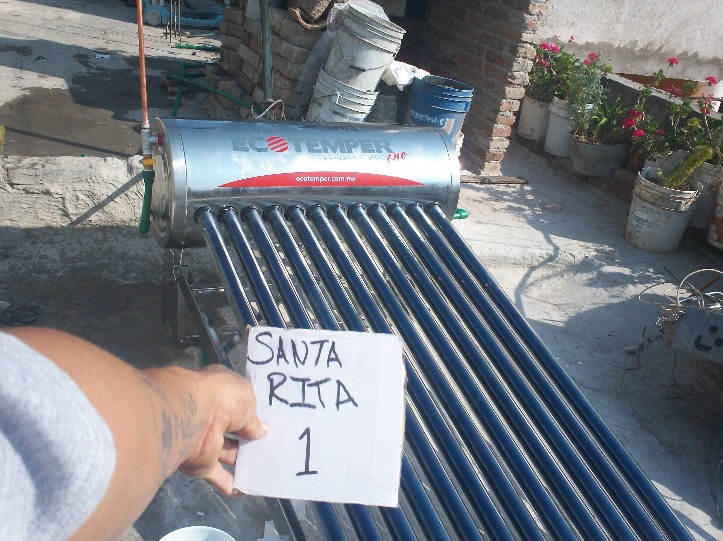 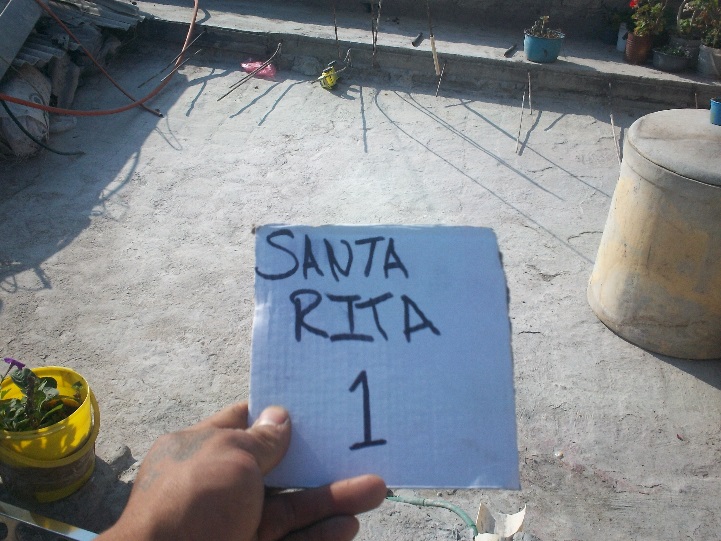 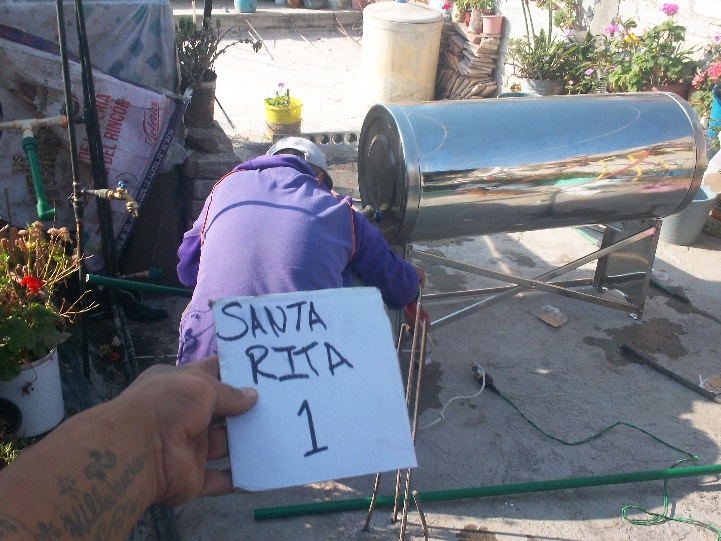 DESCRIPCION DE LOS TRABAJOS

SUMINISTRO E INSTALACIÓN DE CALENTADORES SOLARES DE 150 LITROS.
SAN FRANCISCO DEL RINCÓN, GTO.
1 DE 1